Unity 14
Alunas: Jayanna Andrade 
Isadora Lima 
Os verbos modais são verbos distintos dos outros, pois possuem características próprias, como:
Não precisam de auxiliares;
Sempre após os modais, o verbo deve vir no infinitivo, só que sem o “to”;
Não sofrem alteração nas terceiras pessoas do singular no presente. Logo, eles nunca recebem “s”, “es” ou “ies”.
São verbos modais: can (pode), could (poderia), may (pode, poderia), might (pode, poderia), should (deveria), must(deve), ought to (precisa) e used to (costumava).
Modal Verbs
verb tenses
Simple Present (Presente Simples): descreve uma ação habitual e atual ocorrida no presente.
Present Continuous : descreve uma ação que está ocorrendo no presente, seja no momento em que se fala ou que o fato acabou de acontecer.Esse tempo verbal é formado com o verbo auxilar to be no simple presente (presente simples) + o gerúndio (-ing) do verbo principal.
Simple Past : expressa ações passadas, ou seja, descreve os fatos que já aconteceram.A formação desse tempo verbal ocorre pela repetição das formas regulares acrescidas de –d ou –ed, enquanto os irregulares não seguem a forma padrão.
Past Continuous : expressa uma ação que estava ocorrendo no passado.Ele é formado pela união do verbo auxilar to be no simple past (passado simples) + o gerúndio (-ing) do verbo principal.
Simple Future : expressa ações que irão ocorrer, ou seja, que ainda não aconteceram.É formado pelo auxiliar modal will + o infinitivo do verbo principal sem “to”.
Future Continuous :expressa ações que estão ocorrendo no futuro, ou seja, descreve um fato que acontecerá em um momento específico no futuro.
verb tenses do texto
Gathering (Reunindo)-Past Perfect Continuos . 
According (De acordo)-Past Perfect Continuos .
Advertising (Propaganda)- Past Perfect Continuos .
Deciding(Decidindo)- Past Perfect Continuos .
Commissioned(Comissionado)-Future Perfect .
Compared(Coparado)- Future Perfect .
Educated(Educado)- Future Perfect .
Interested(Interessado)- Future Perfect .
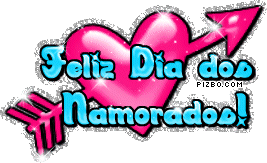 PARA QUEM TEM...